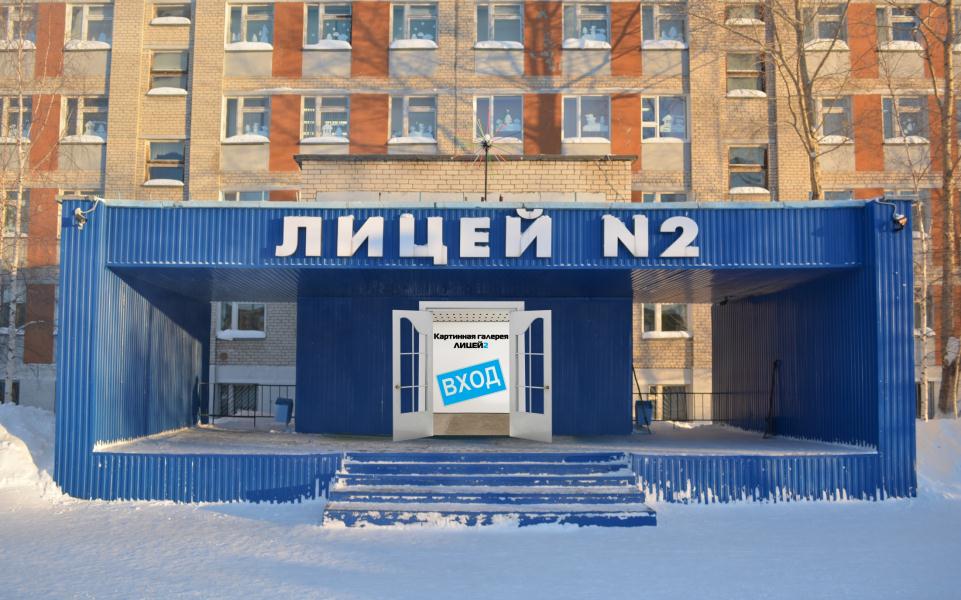 май 2015 г.
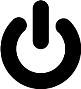 Автор: Майоров Алексей, 11А класс
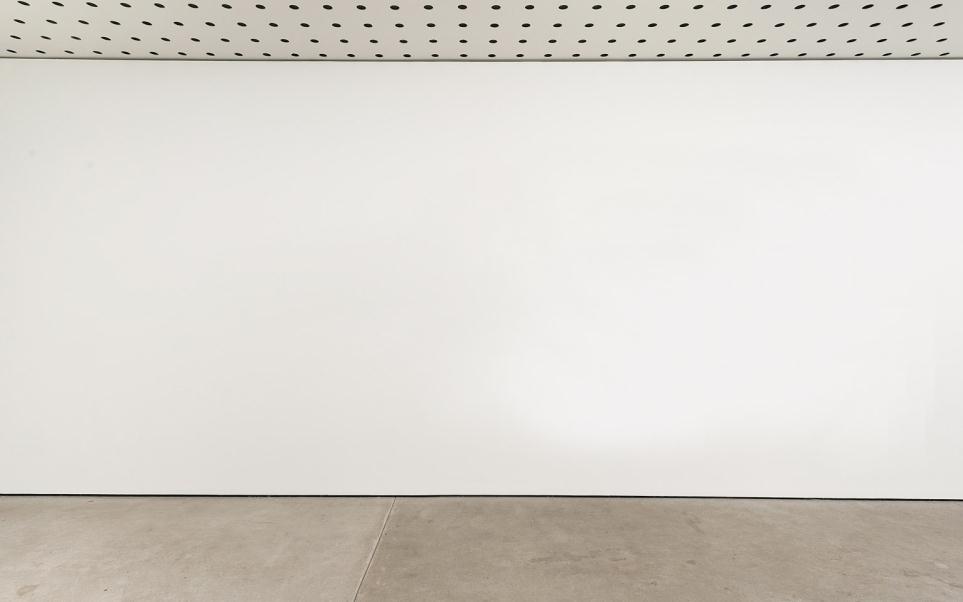 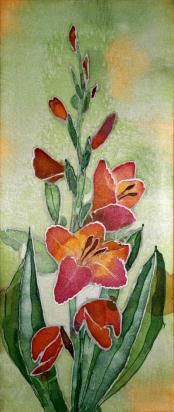 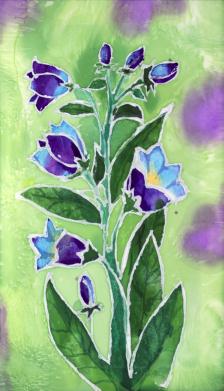 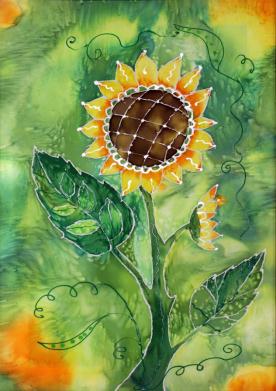 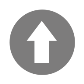 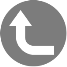 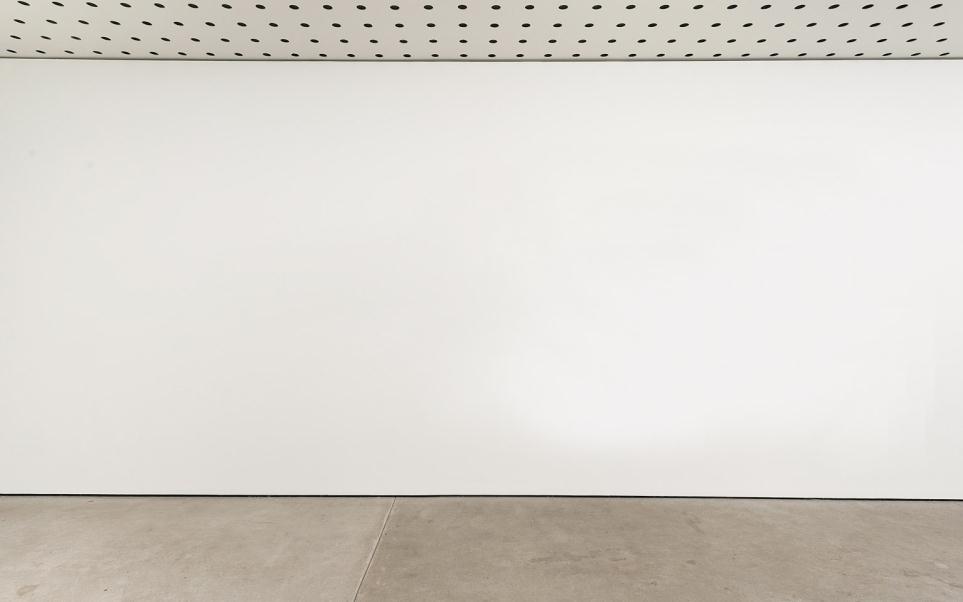 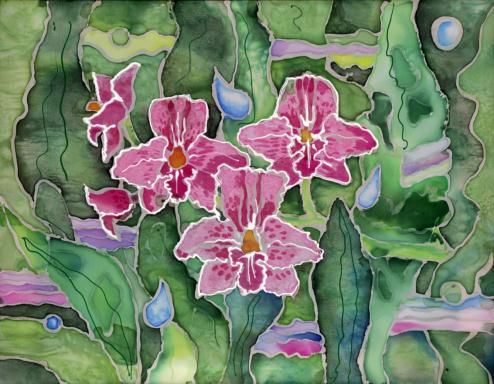 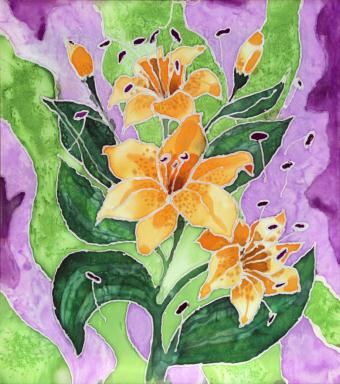 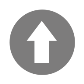 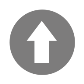 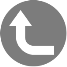 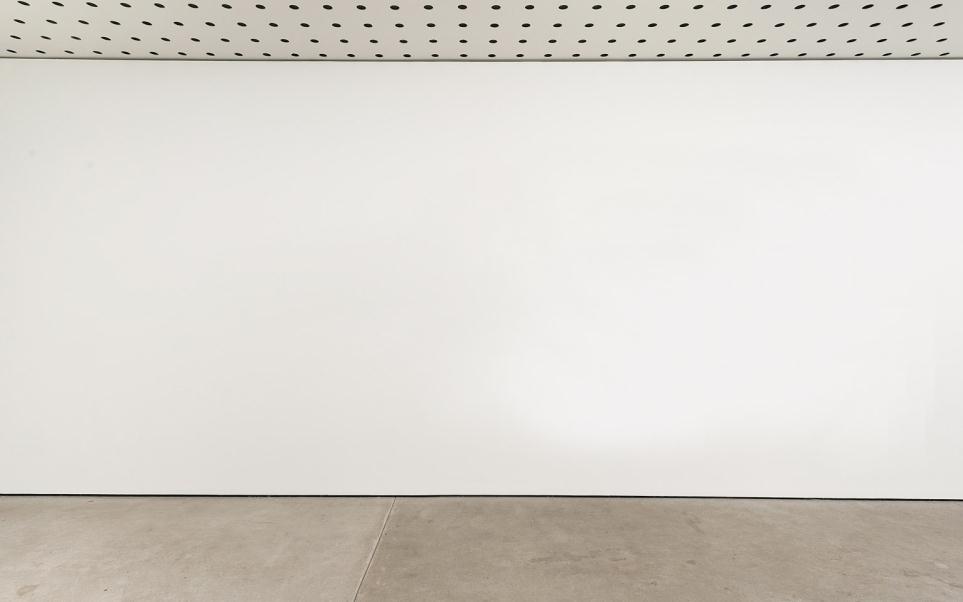 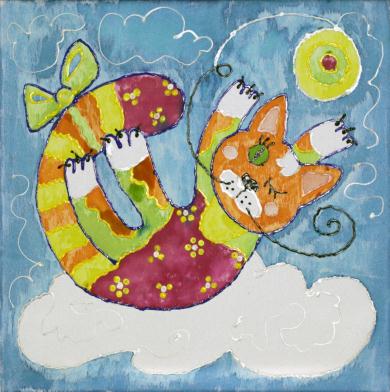 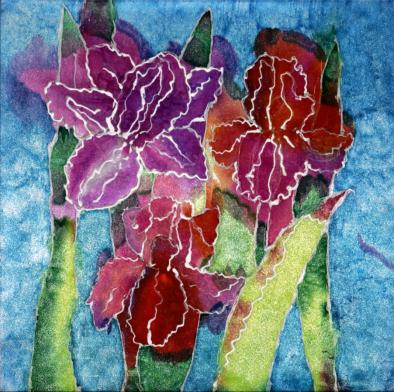 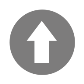 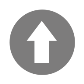 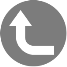 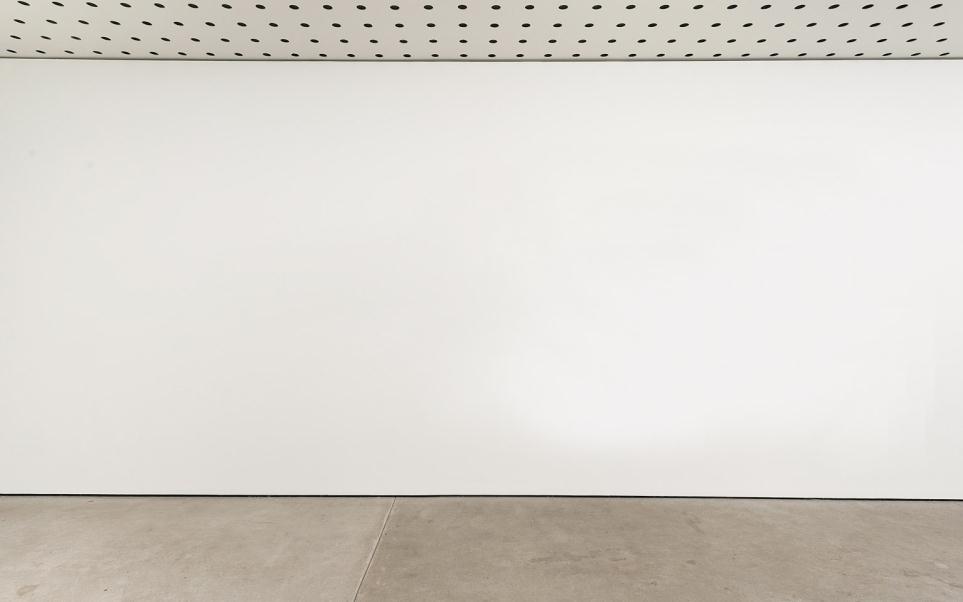 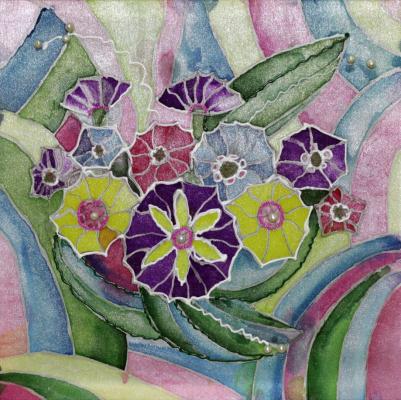 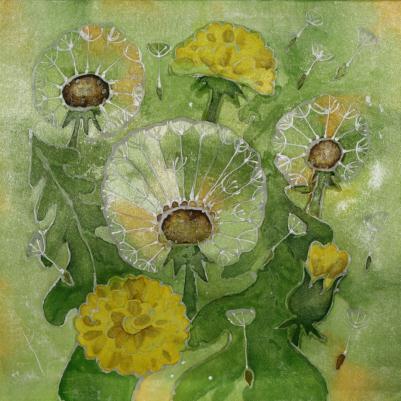 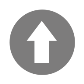 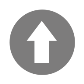 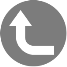 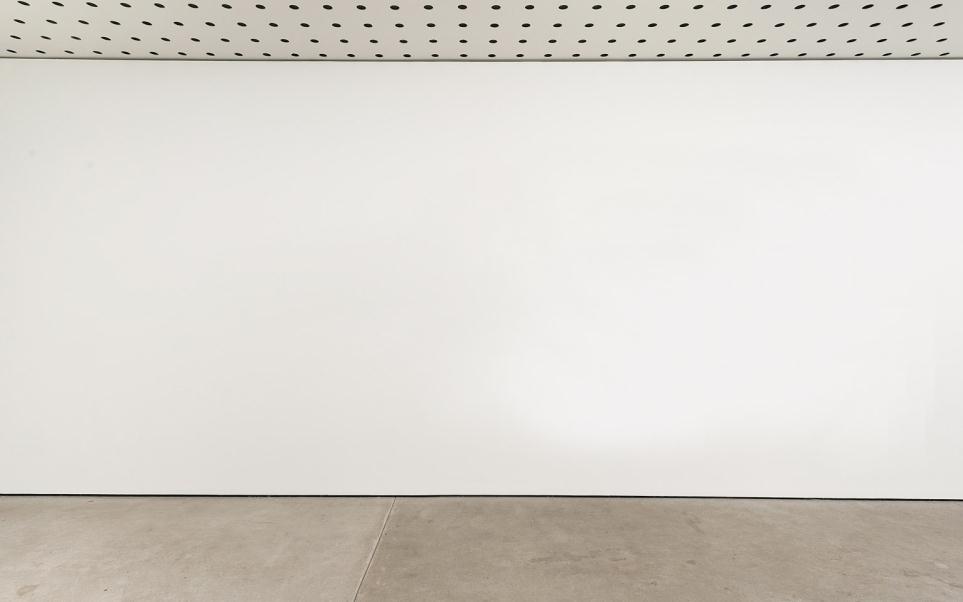 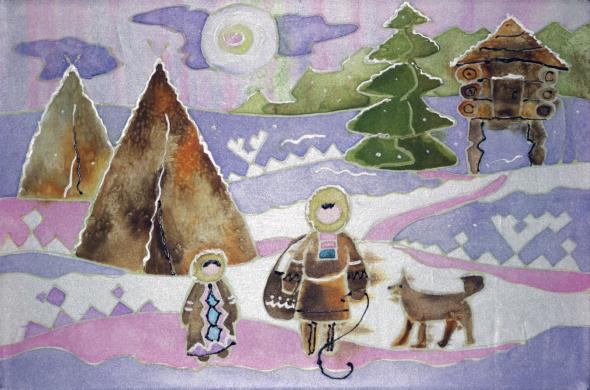 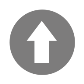 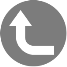 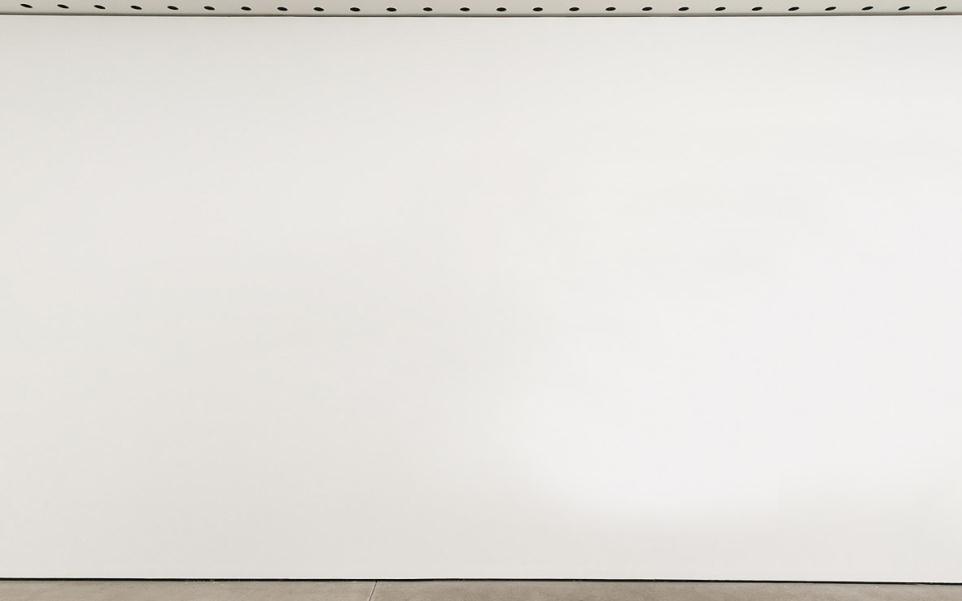 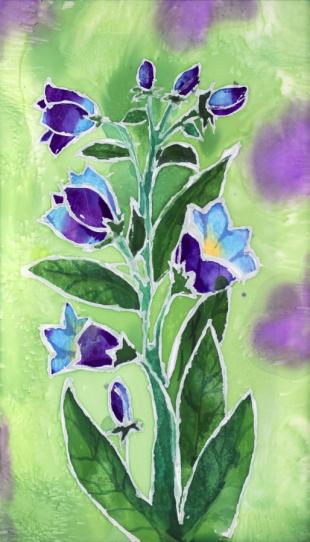 «Колокольчики»
Автор: Гатаулина Вероника (10 лет)
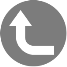 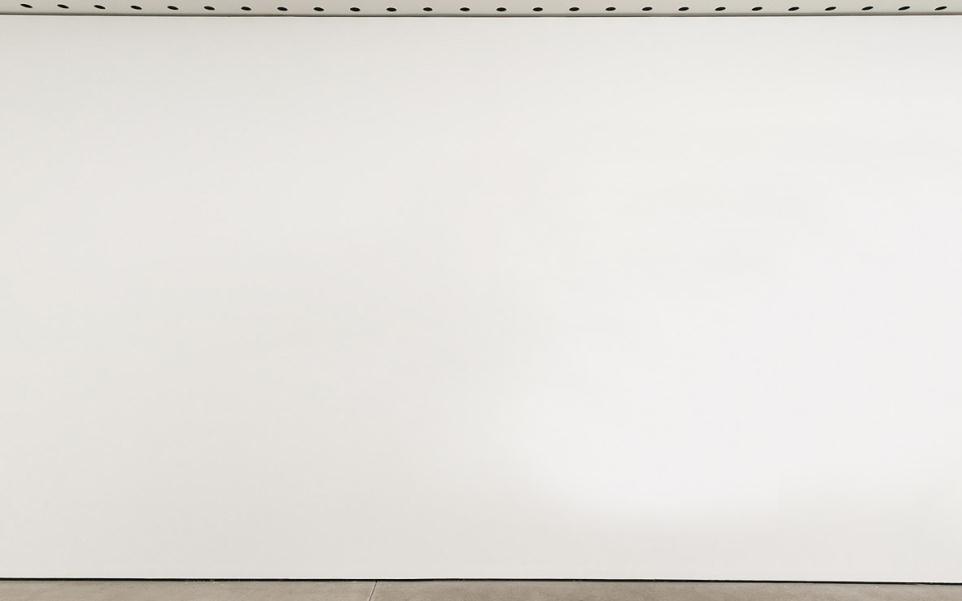 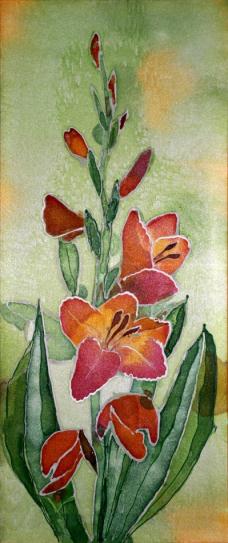 «Гладиолусы»
Автор: Дуйсеналиева Лейсан (10 лет)
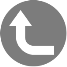 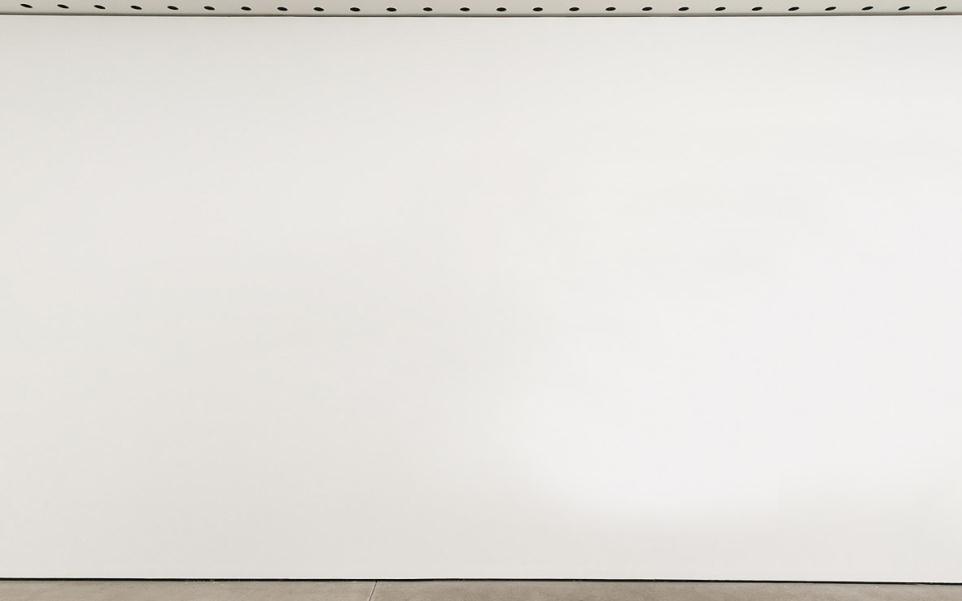 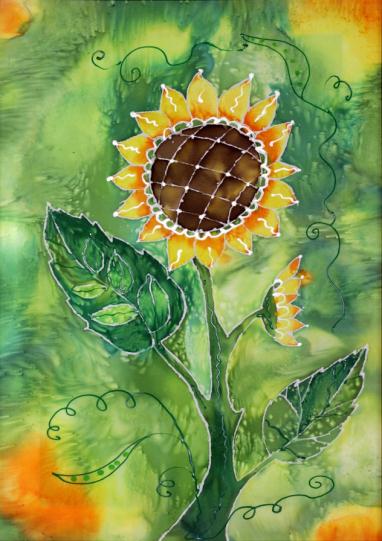 «Подсолнух»
Автор: Султанова Элина (10 лет)
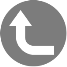 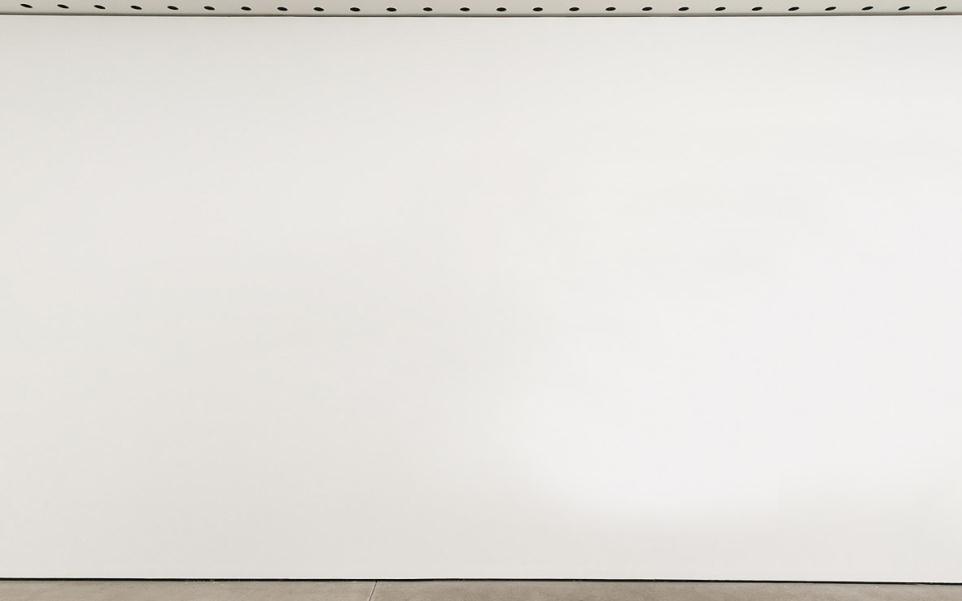 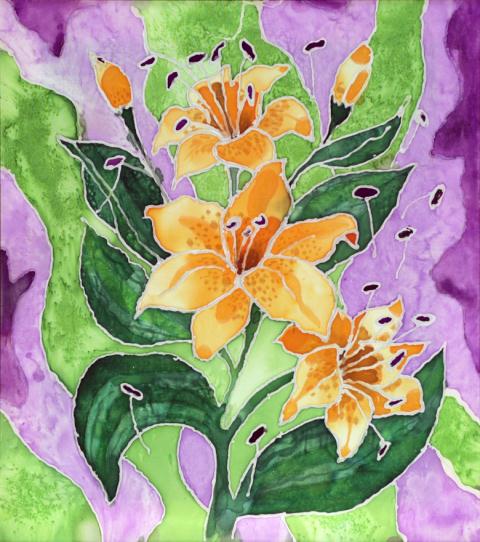 «Тигровые лилии»
Автор: Наговицына Елизавета(10 лет)
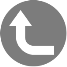 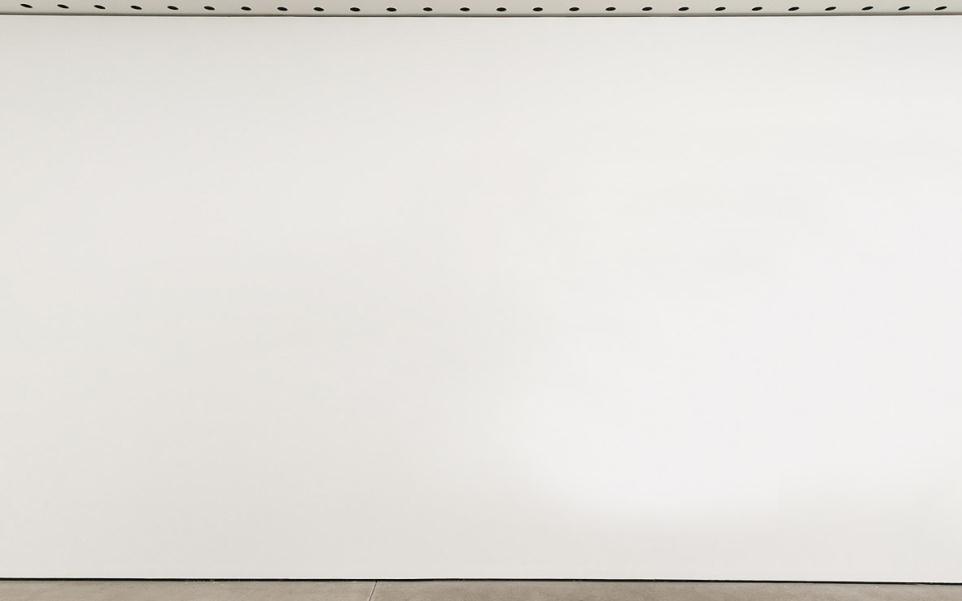 «Орхидеи»
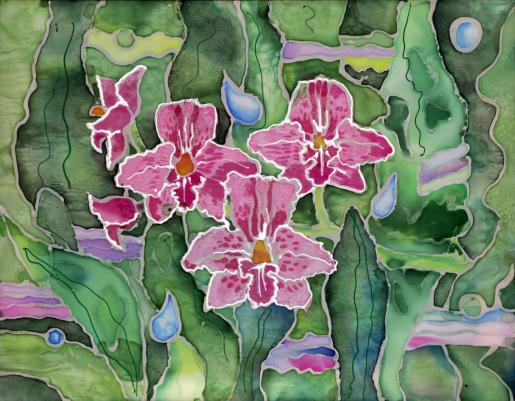 Автор: Стакельскас 
Ян (10 лет)
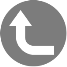 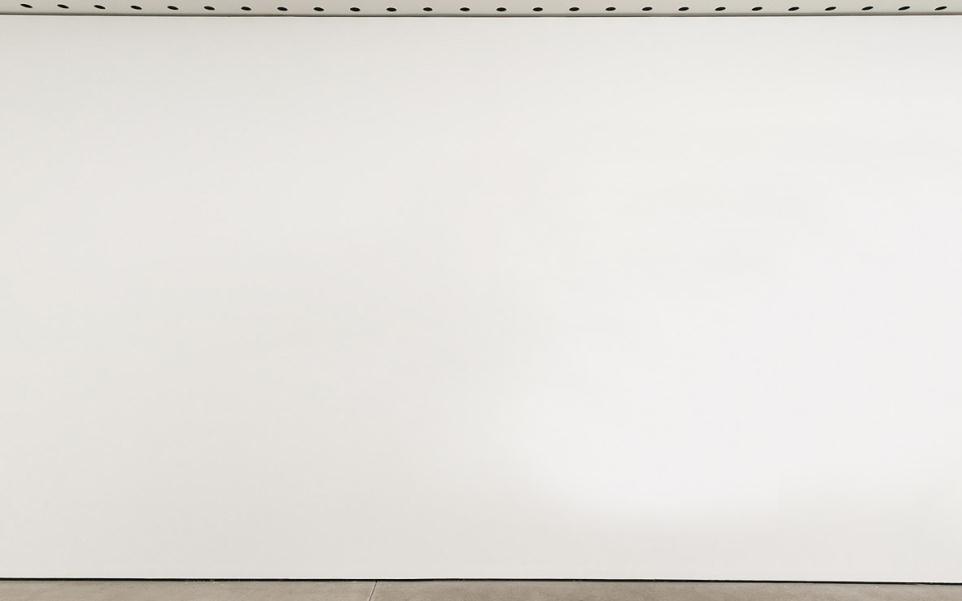 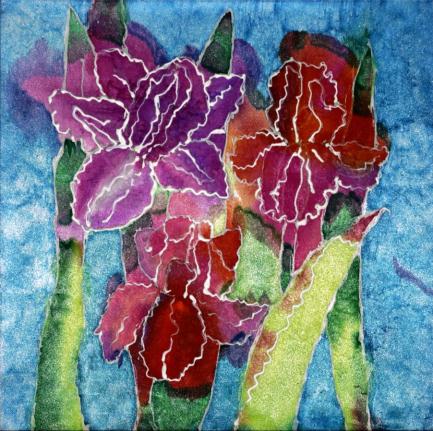 «Ирисы»
Автор: Белозёрова Александра (10 лет)
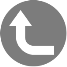 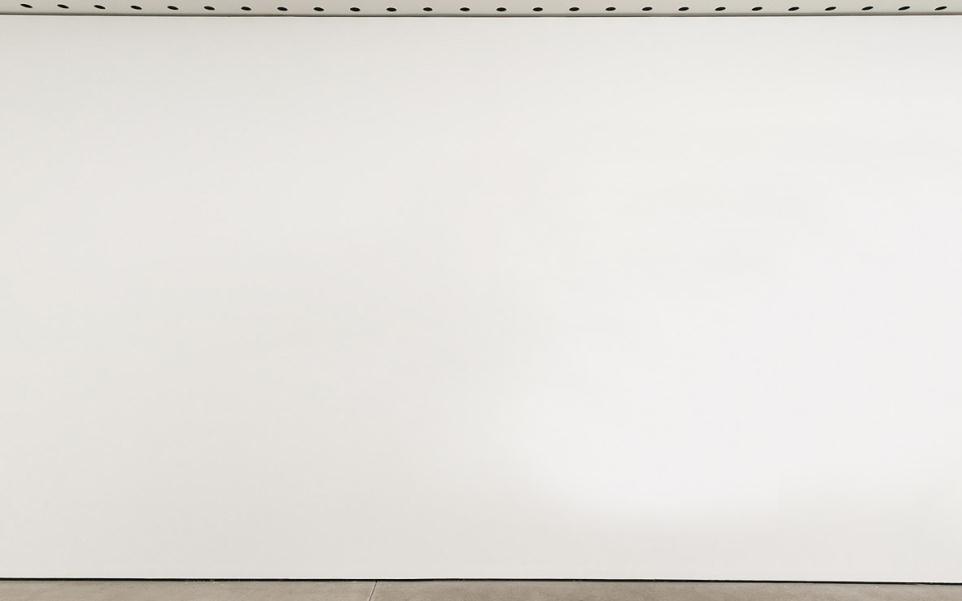 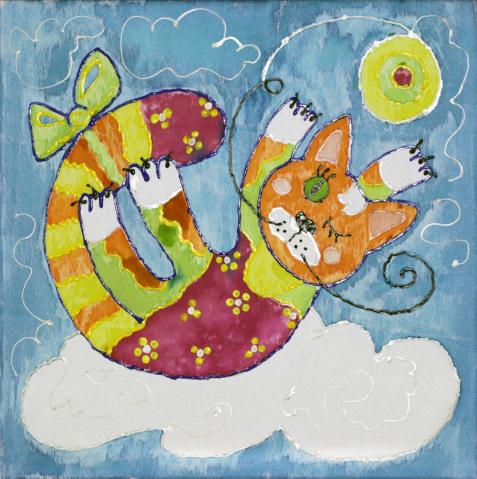 «Сон серой кошки»
Автор: Наговицына Елизавета (10 лет)
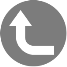 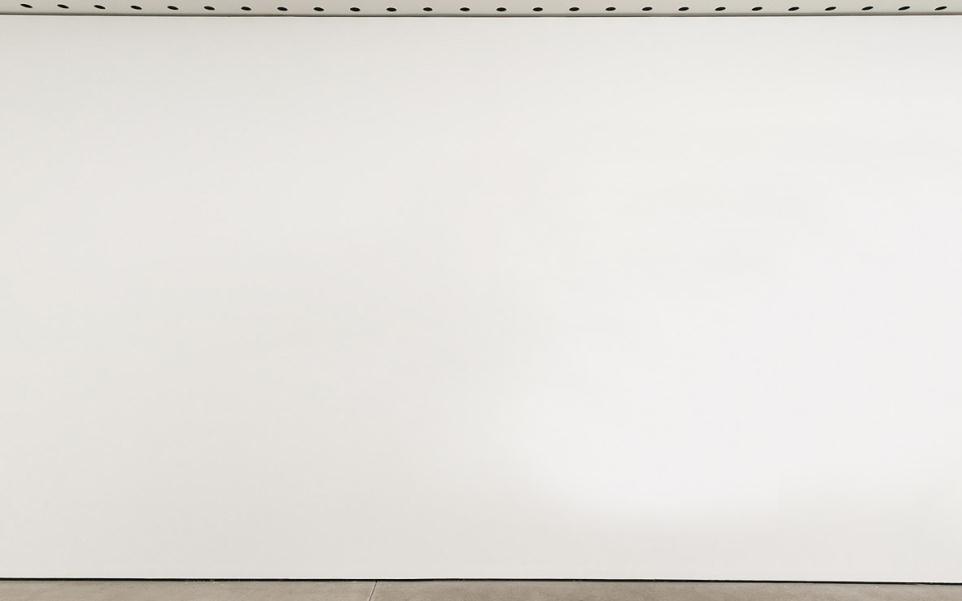 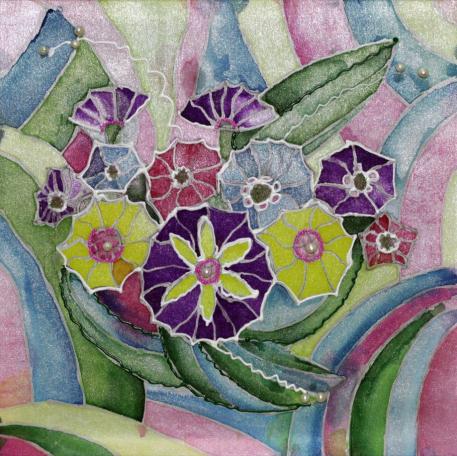 «Цветочная композиция»
Автор: Кудряшова 
Ксения (10 лет)
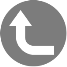 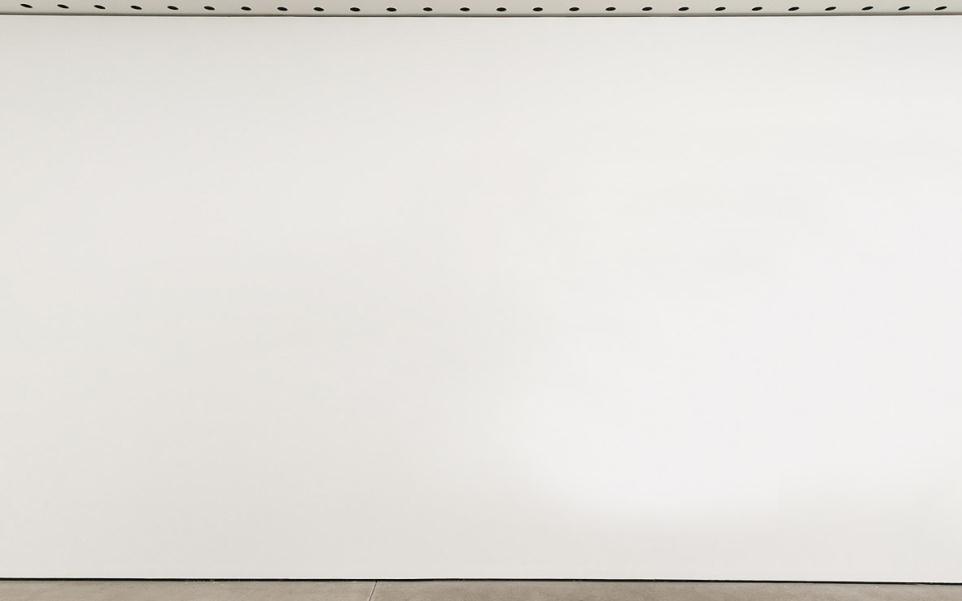 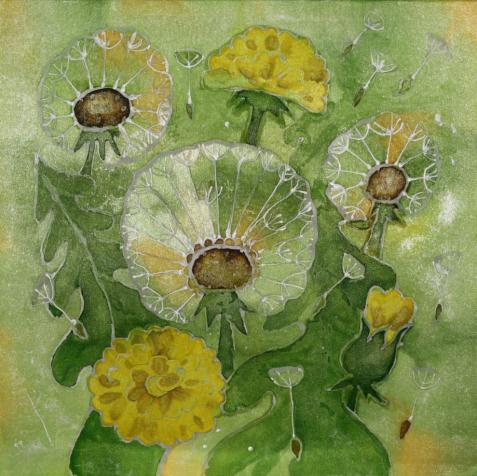 «Одуванчики»
Автор: Мельник 
Владислава (10 лет)
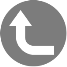 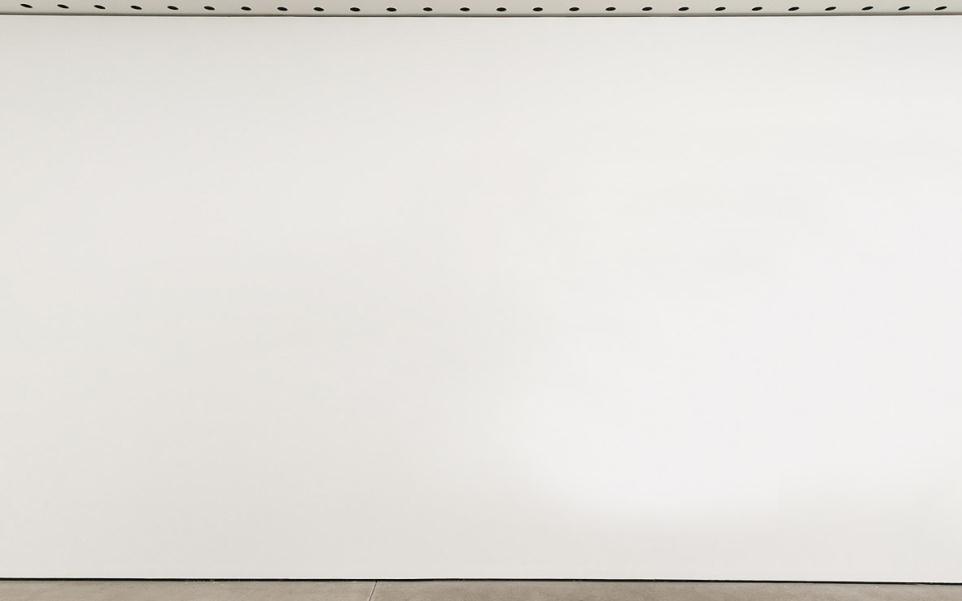 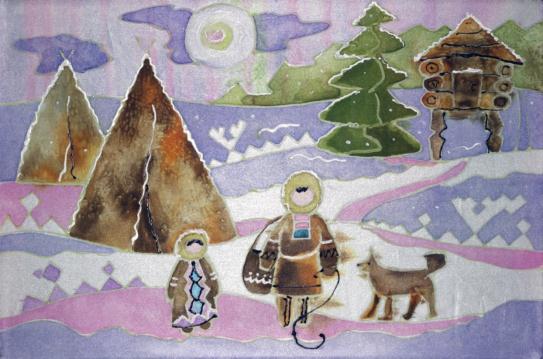 «Золотая Югра»
Автор: Наговицына Елизавета (10 лет)
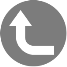 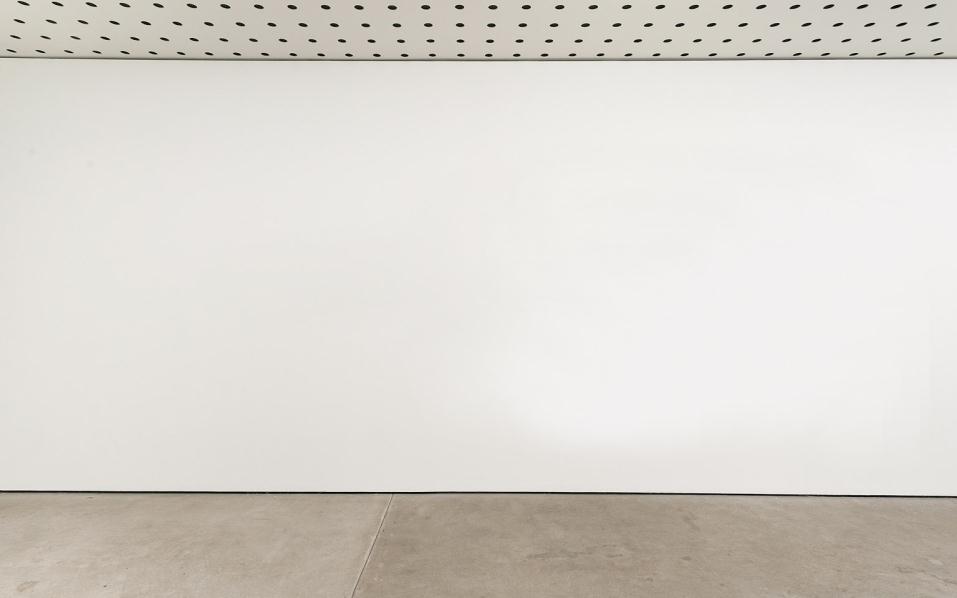 Над оцифровкой картин
и созданием презентации
в поте лица трудился
ученик 11А класса
МБОУ «Лицей № 2»
Майоров Алексей